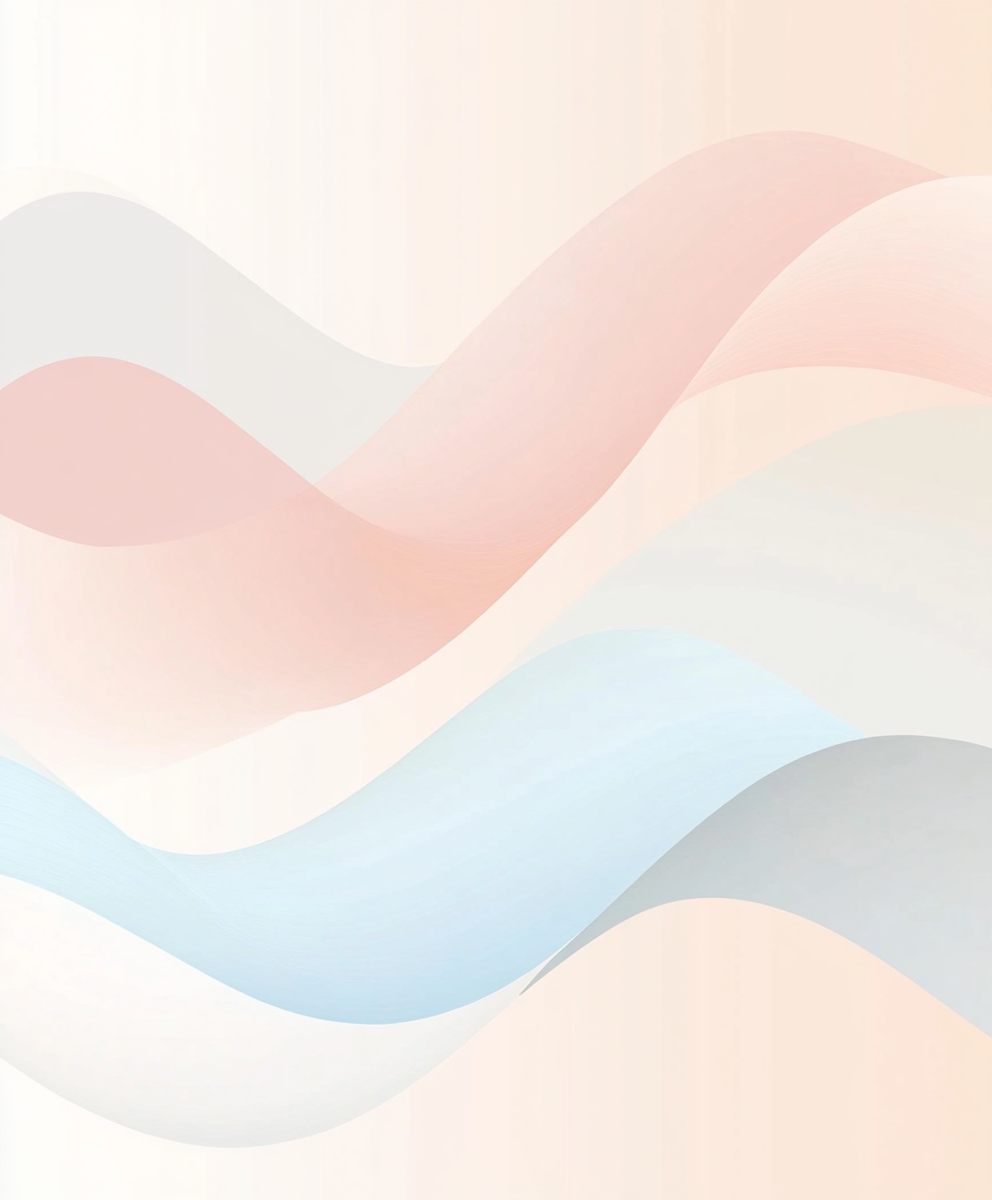 Borders 
for Slides
10 Awesome Frames for Your Presentations
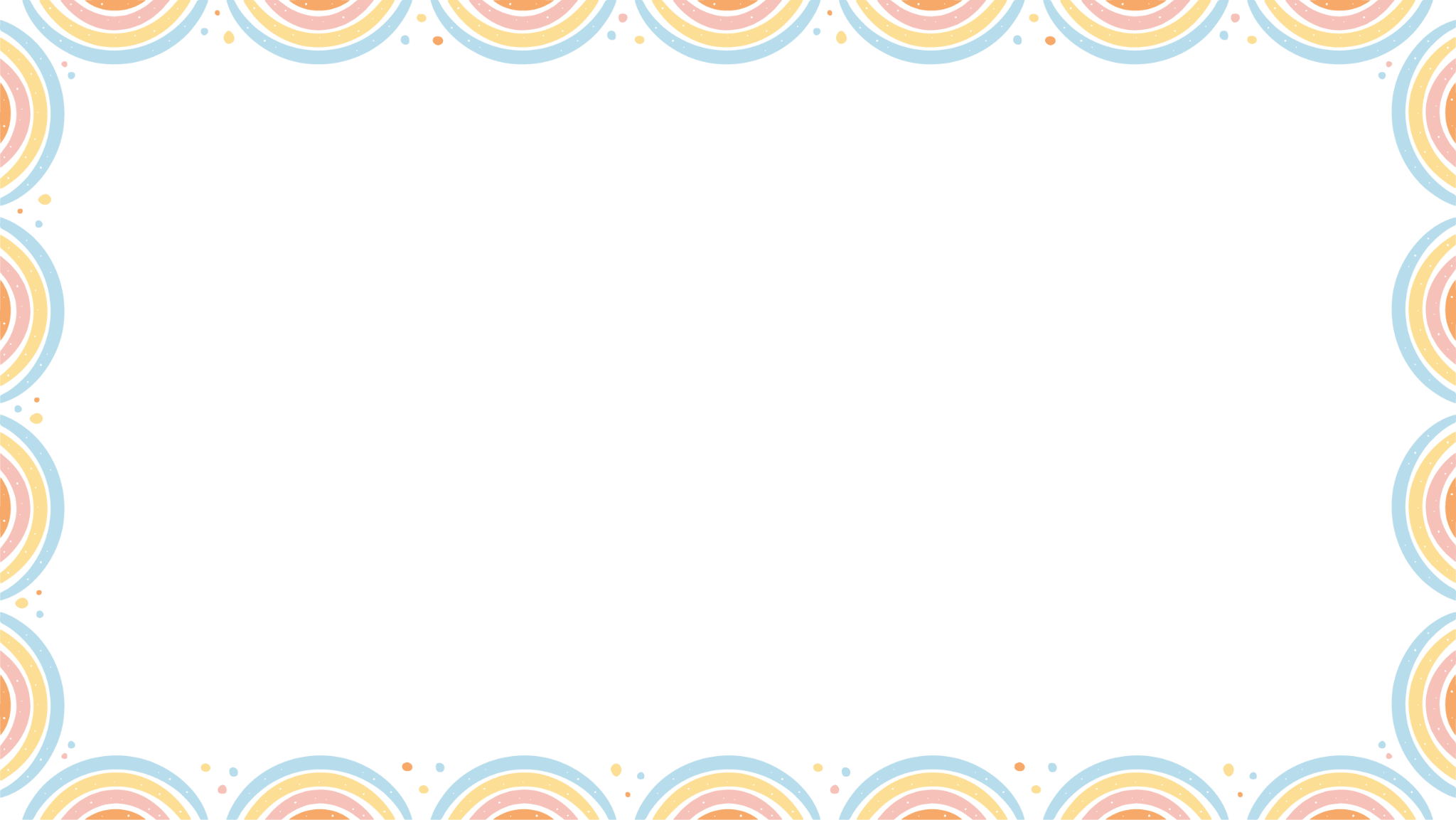 Write Your 
Text Here
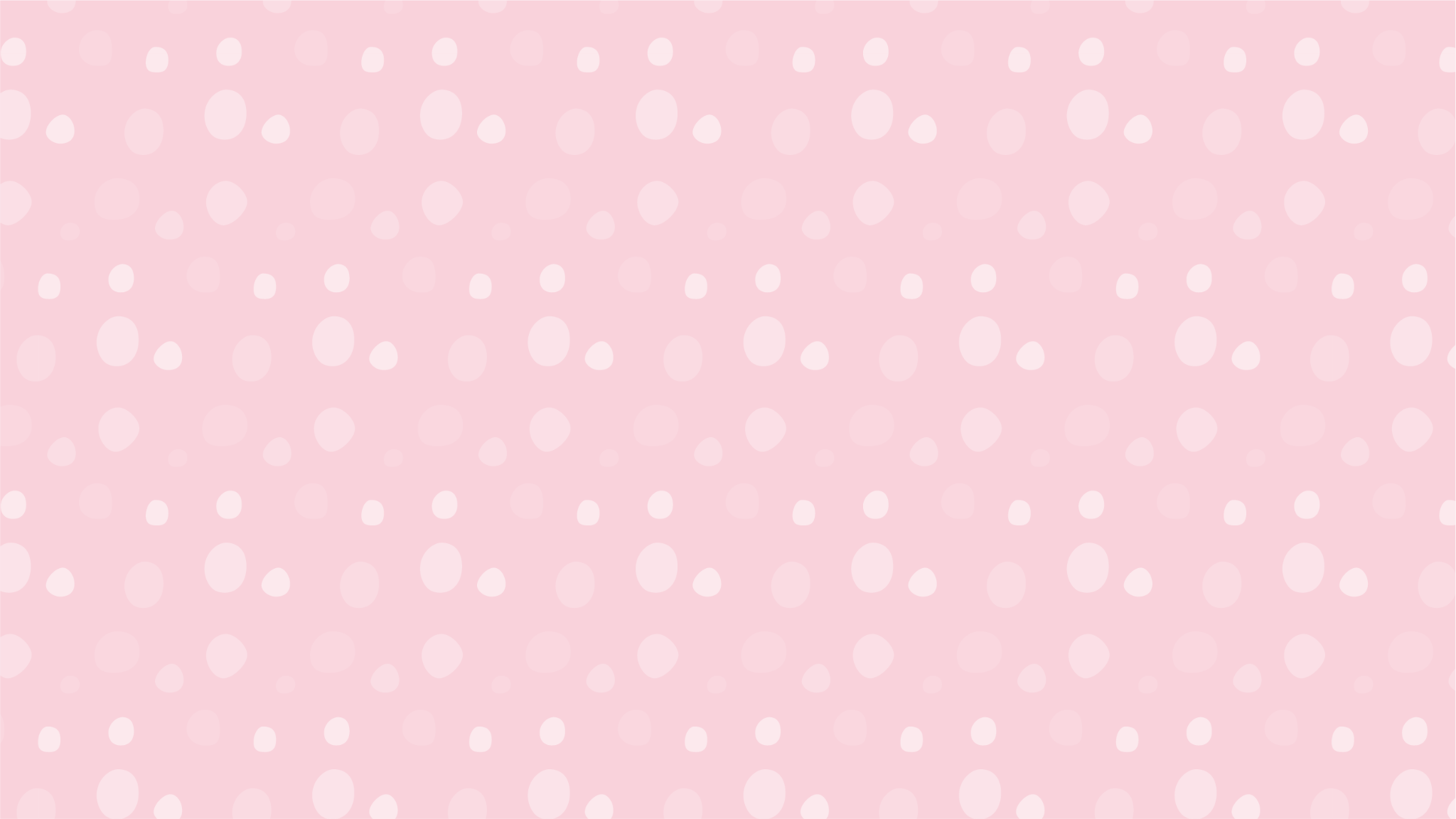 Write Your 
Text Here
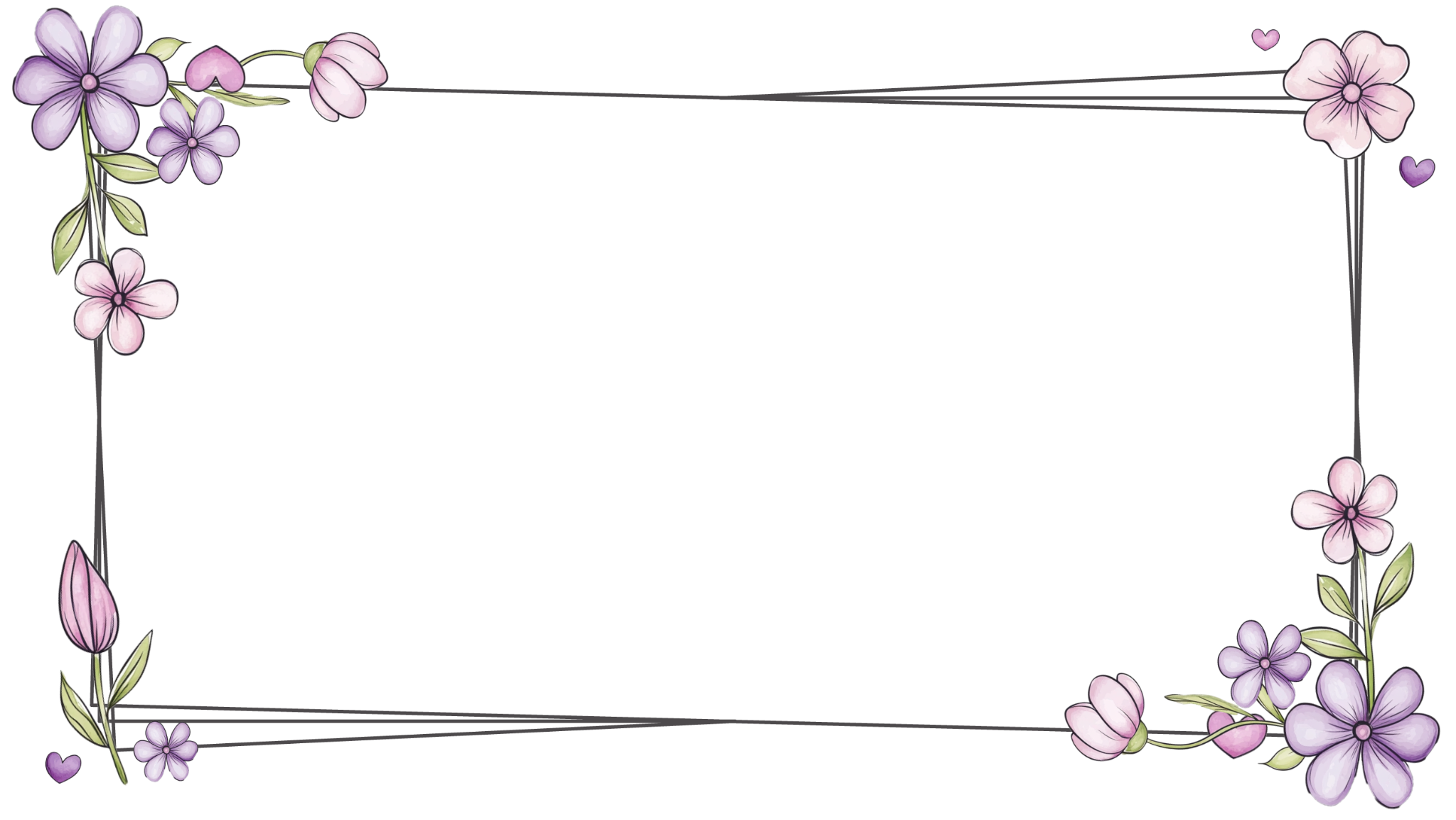 Write Your 
Text Here
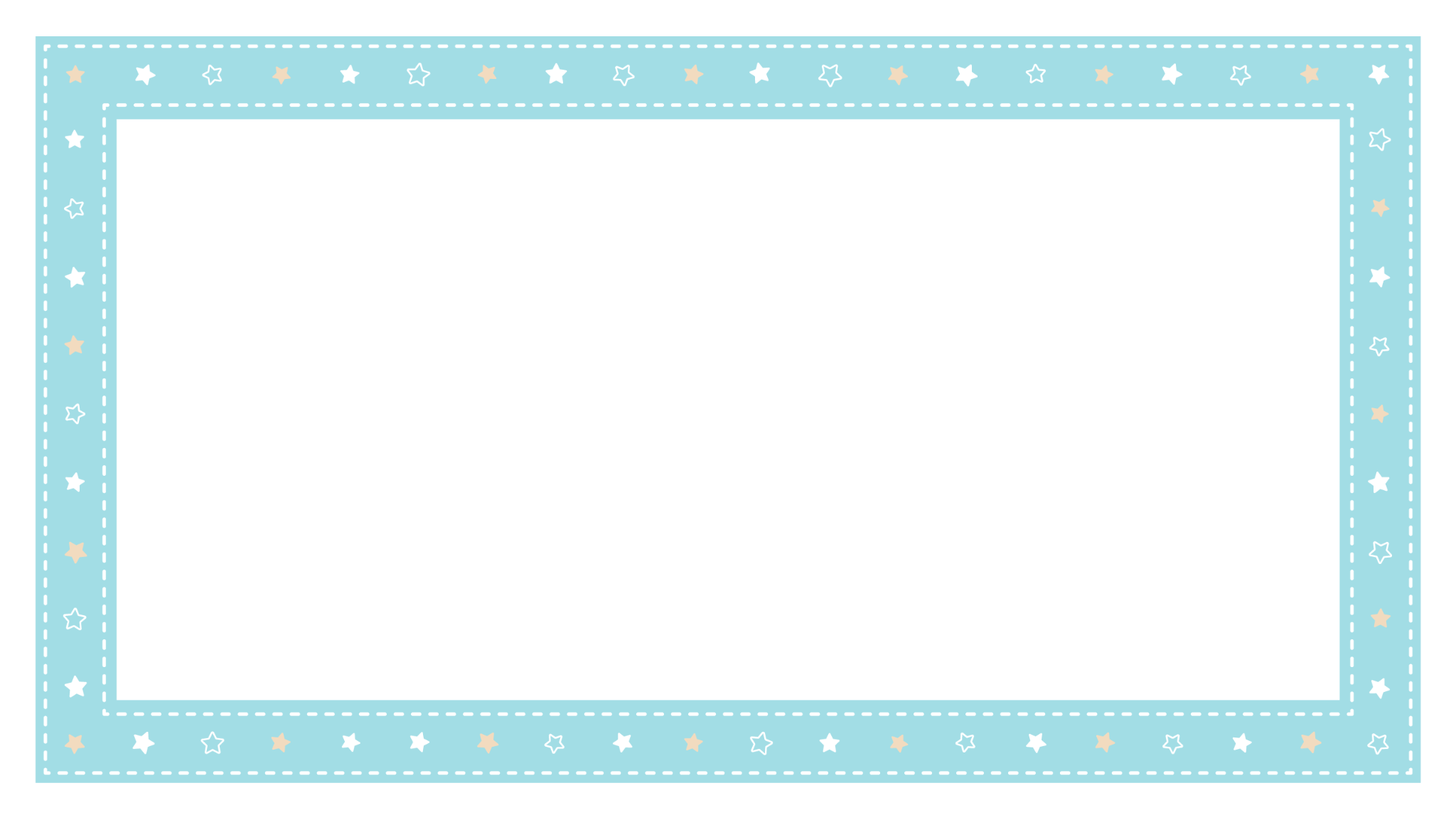 Write Your 
Text Here
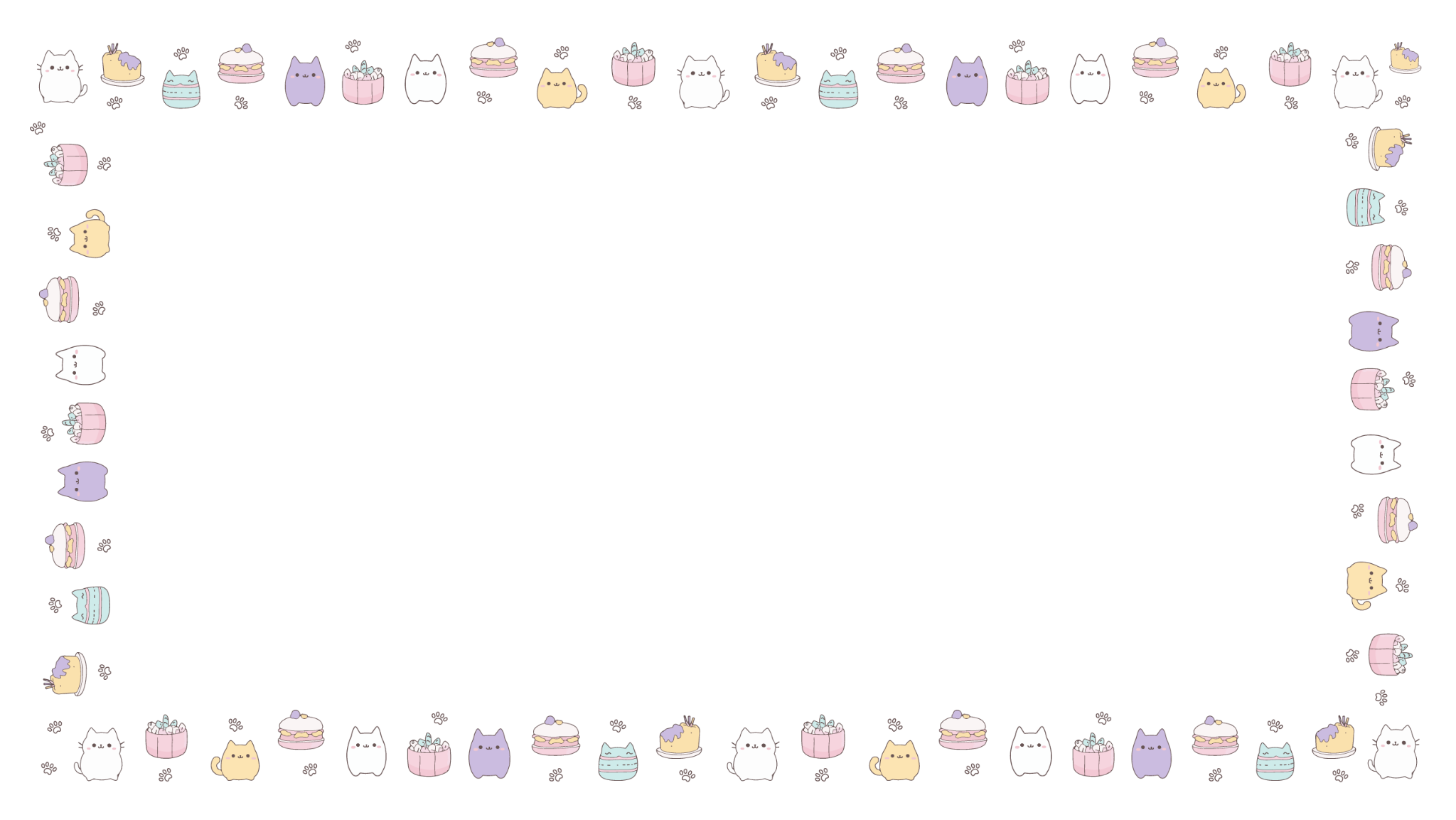 Write Your 
Text Here
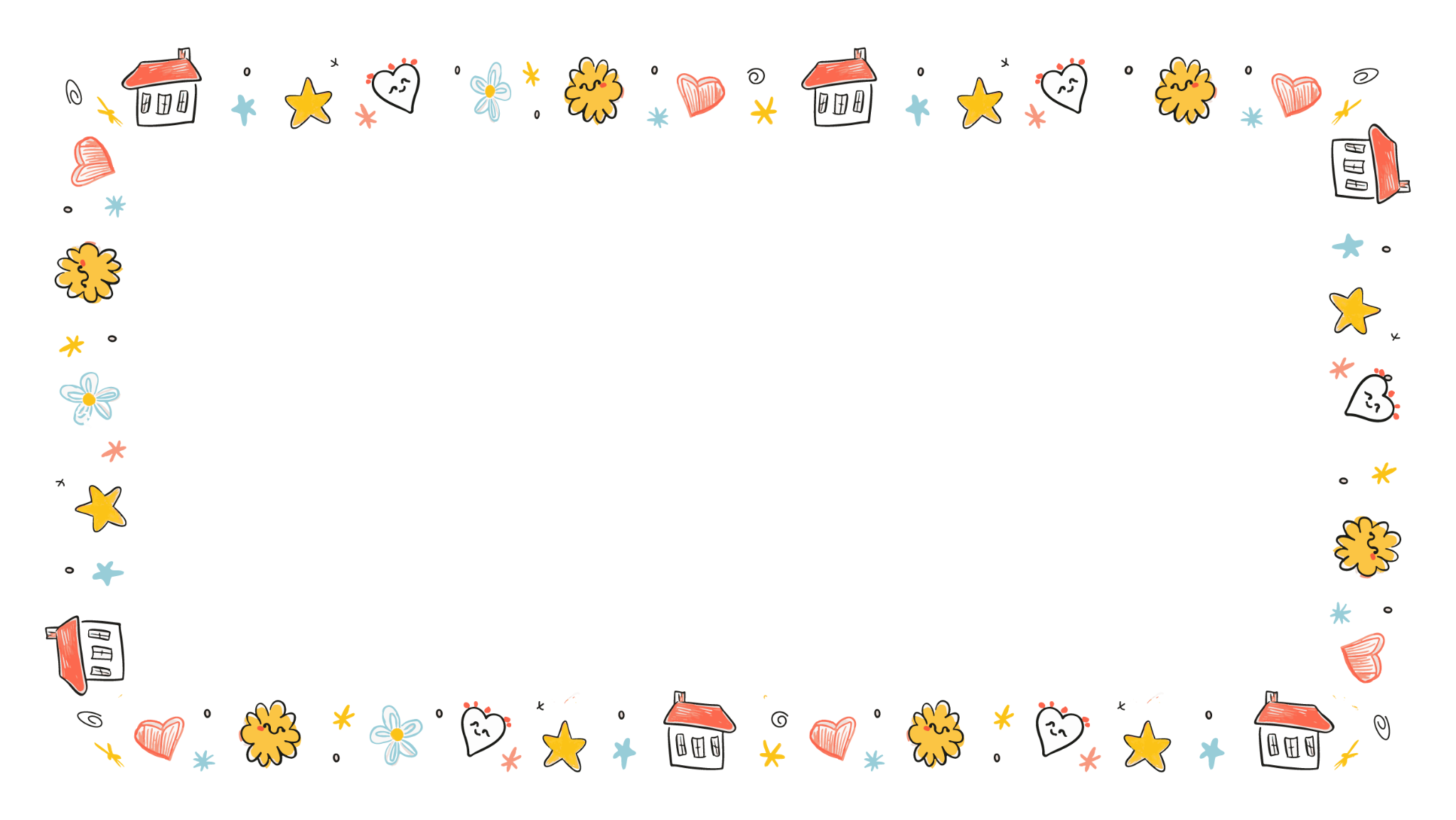 Write Your 
Text Here
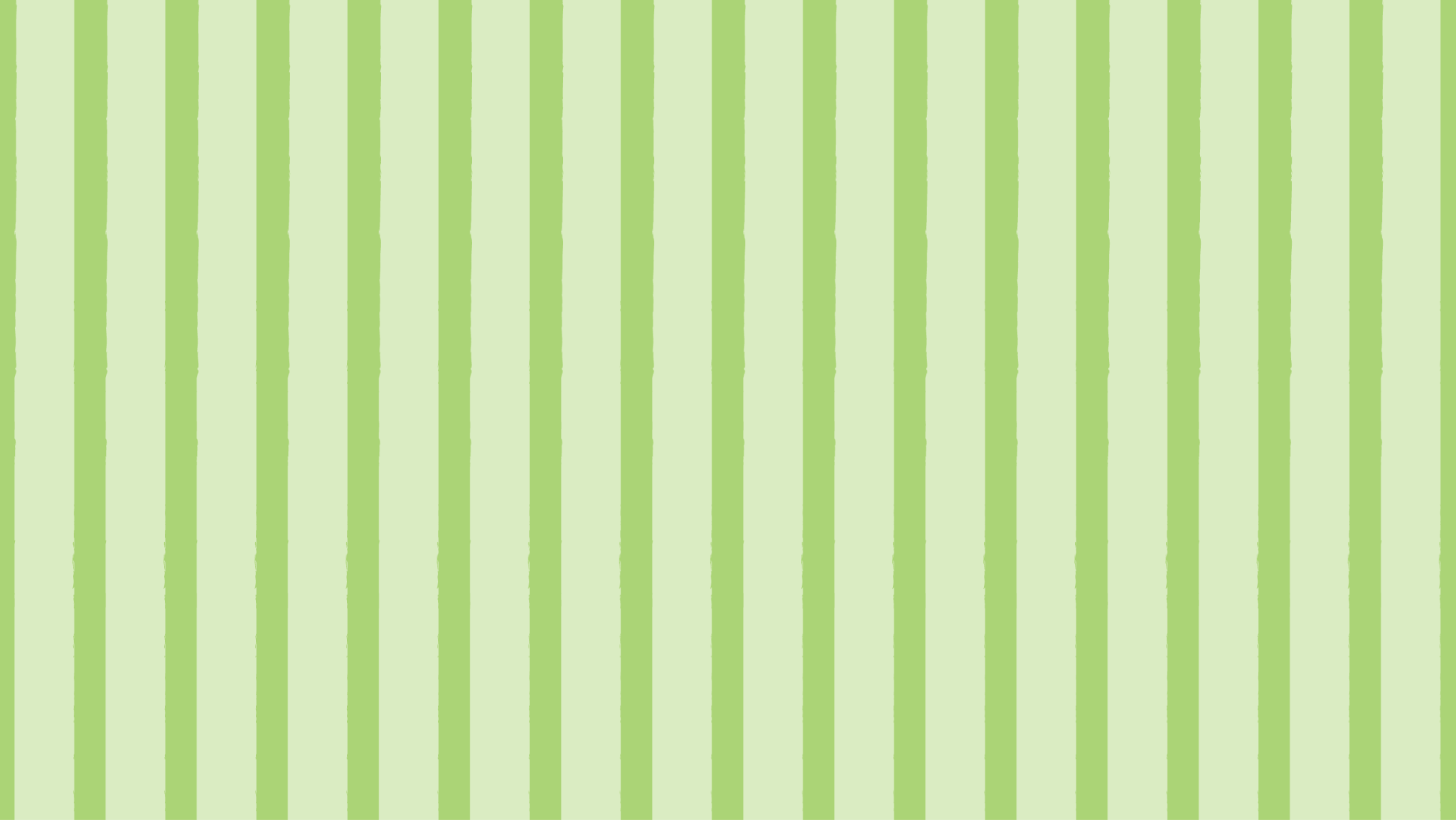 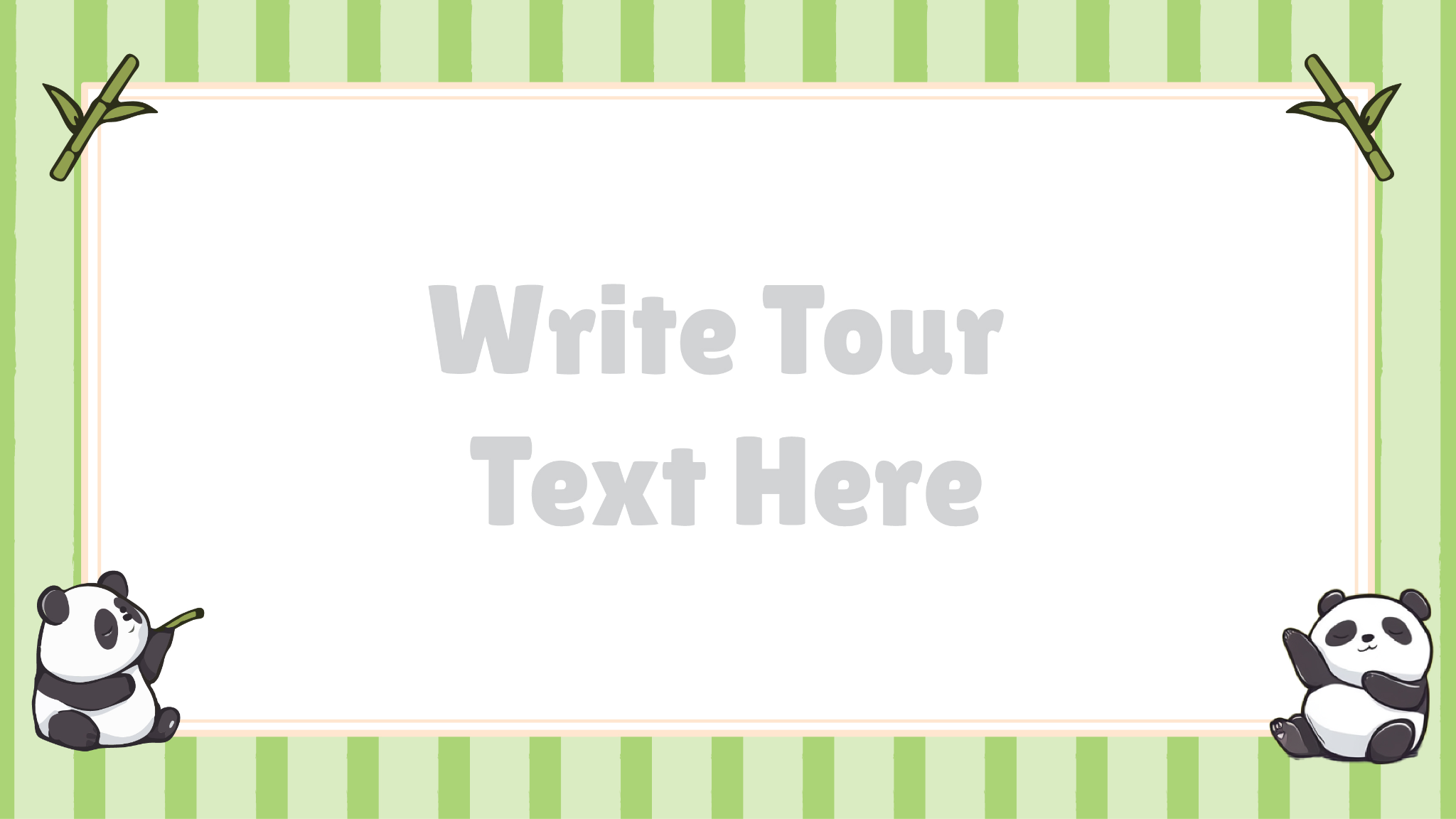 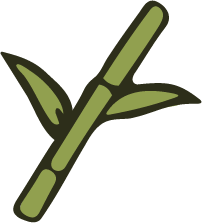 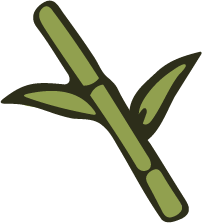 Write Your 
Text Here
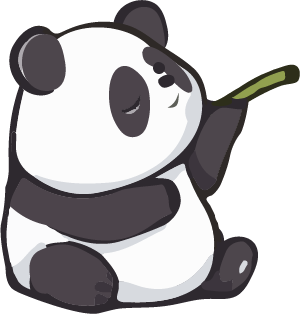 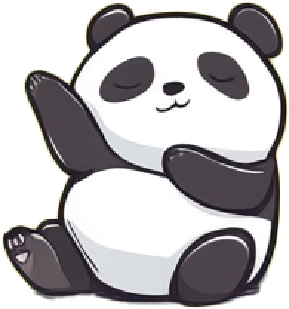 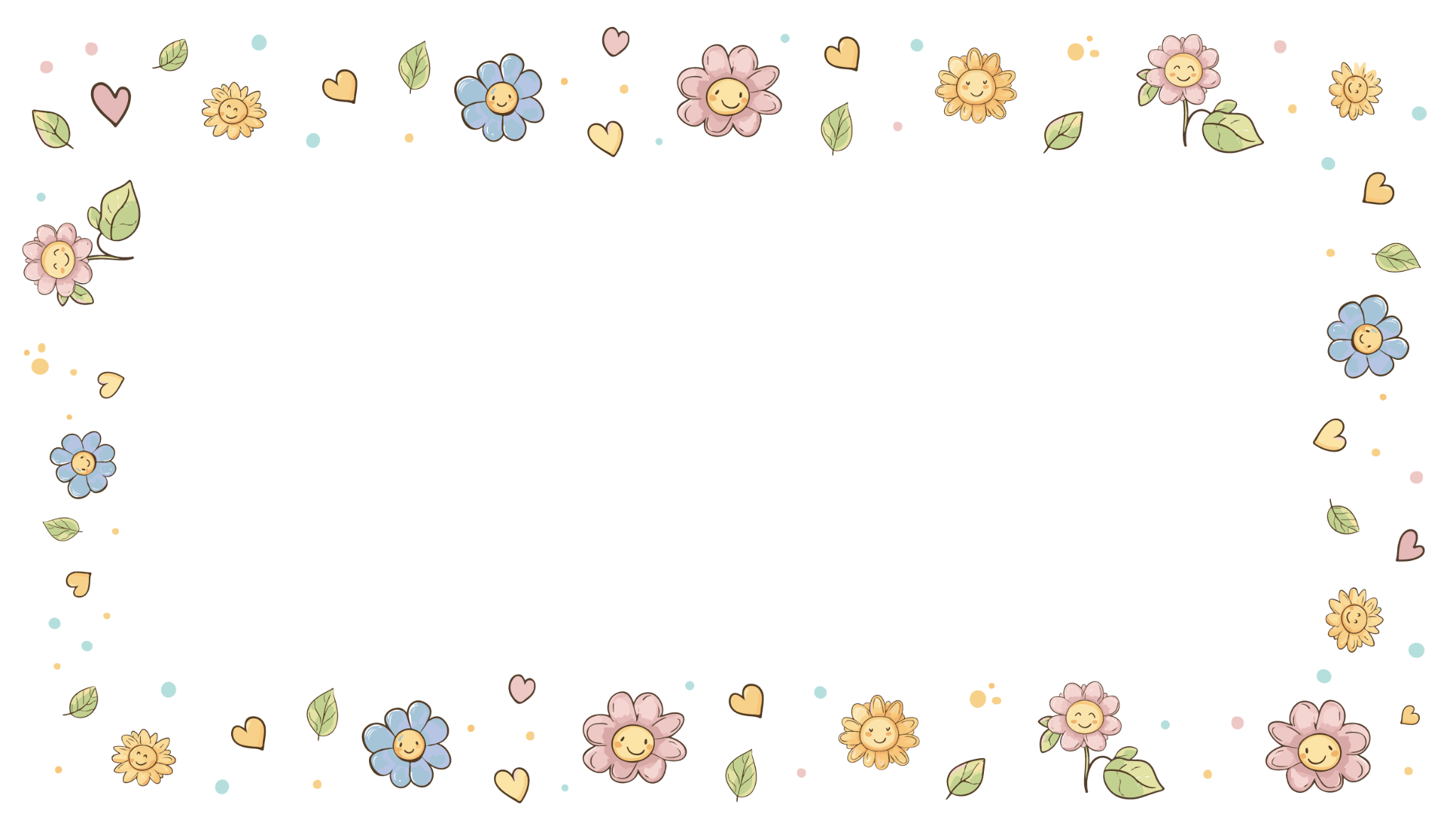 Write Your 
Text Here
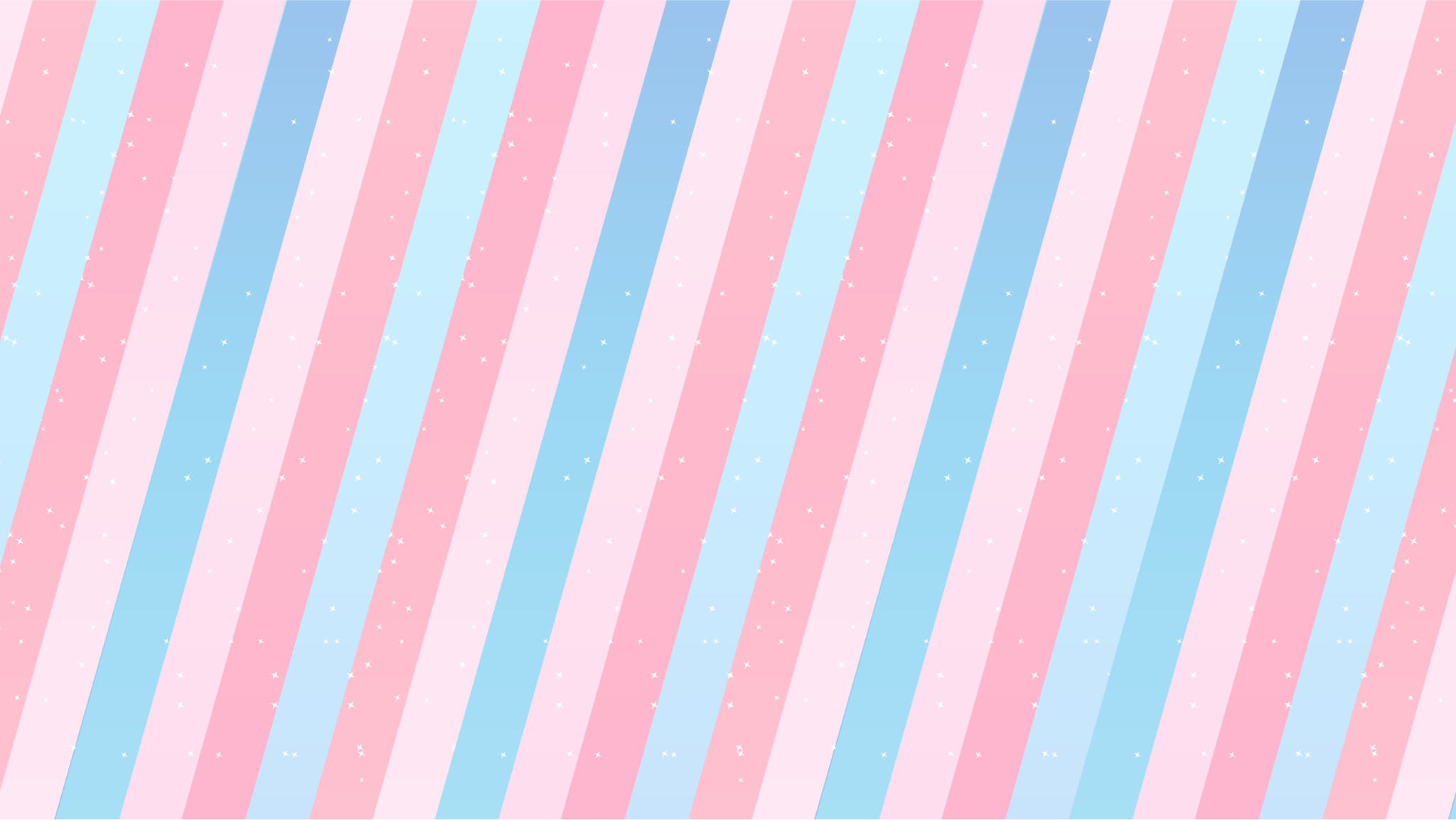 Write Your 
Text Here
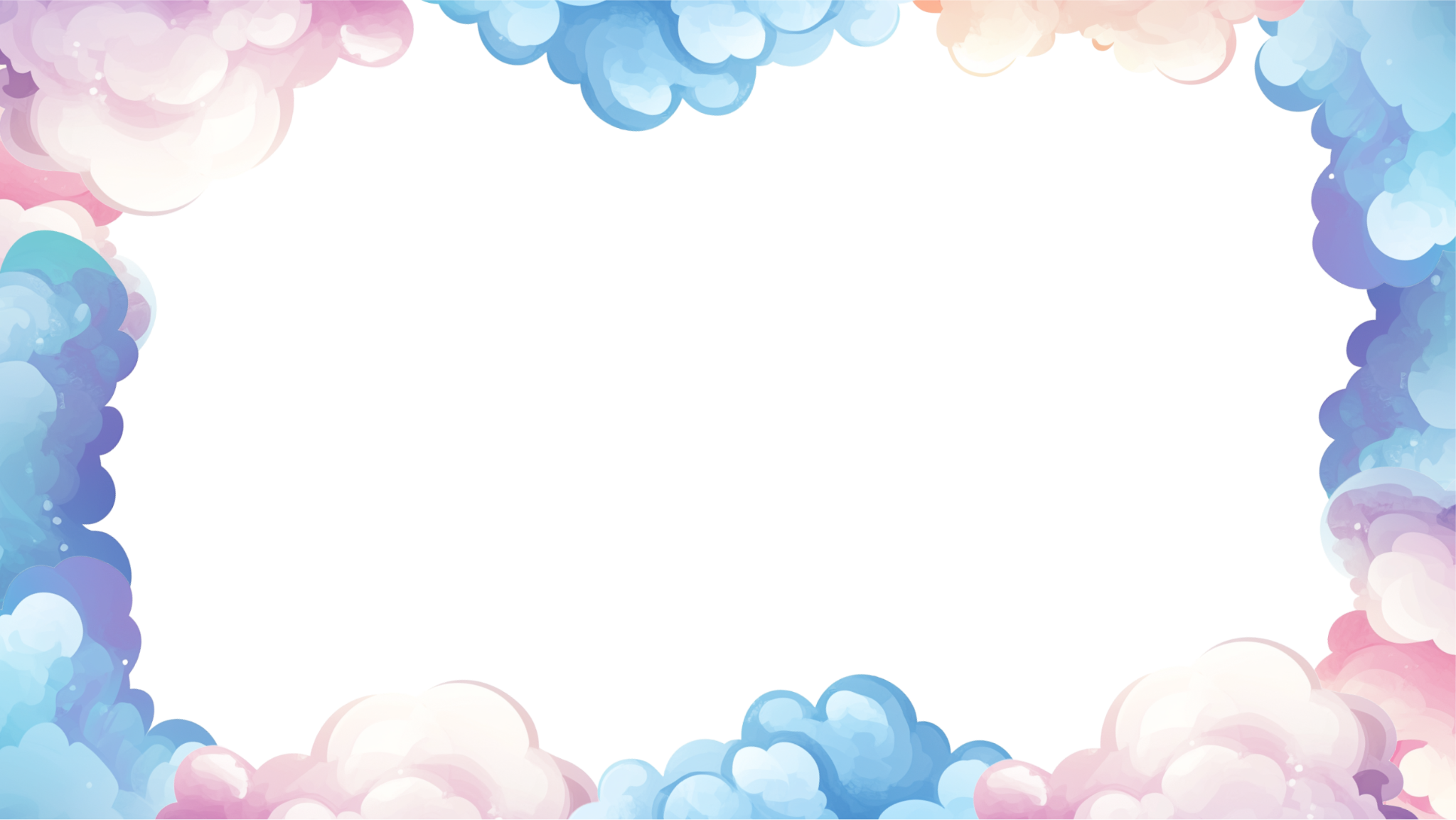 Write Your 
Text Here